ADHD and Sensory Processing Disorder
Chapter 9
You don’t have to read about auditory processing disorders
Bottom of page 202-209
Outline
Foundations of ADHD
Speech and Language Difficulties (ADHD)
Assessment—ADHD
Treatment--ADHD
Specific Strategies for Children with Developmental Language Disorder, Sensory Processing Disorder, and Fine Motor Delays
Foundational Principles and Nature of SPD
8 Sensory Systems
Sensory Diet
I. FOUNDATIONS OF ADHD
A. 3 Primary Issues
Inattention—difficulty selecting what to attend to,  focusing long enough; difficulty concentrating; difficulty planning, organizing, and executing activities

Hyperactivity—excessive physical movement; can’t sit still; bounces from one activity to another

Impulsivity—difficulty regulating behavior; “acting without thinking,” problems waiting their turn
ADHD….
Persists into adulthood

80% of children with learning disabilities have ADHD

Is highest among Whites

Especially blond, blue-eyed people (not on exam)
CHADD, 2023:
ADHD-combination of factors—genetics, dopamine imbalance, insufficiency of neurotransmitters

Strong genetic link

May be behavior and social problems—relationships too
ADHD is most likely due to…
Impairment in executive function portion of the brain that controls impulsivity
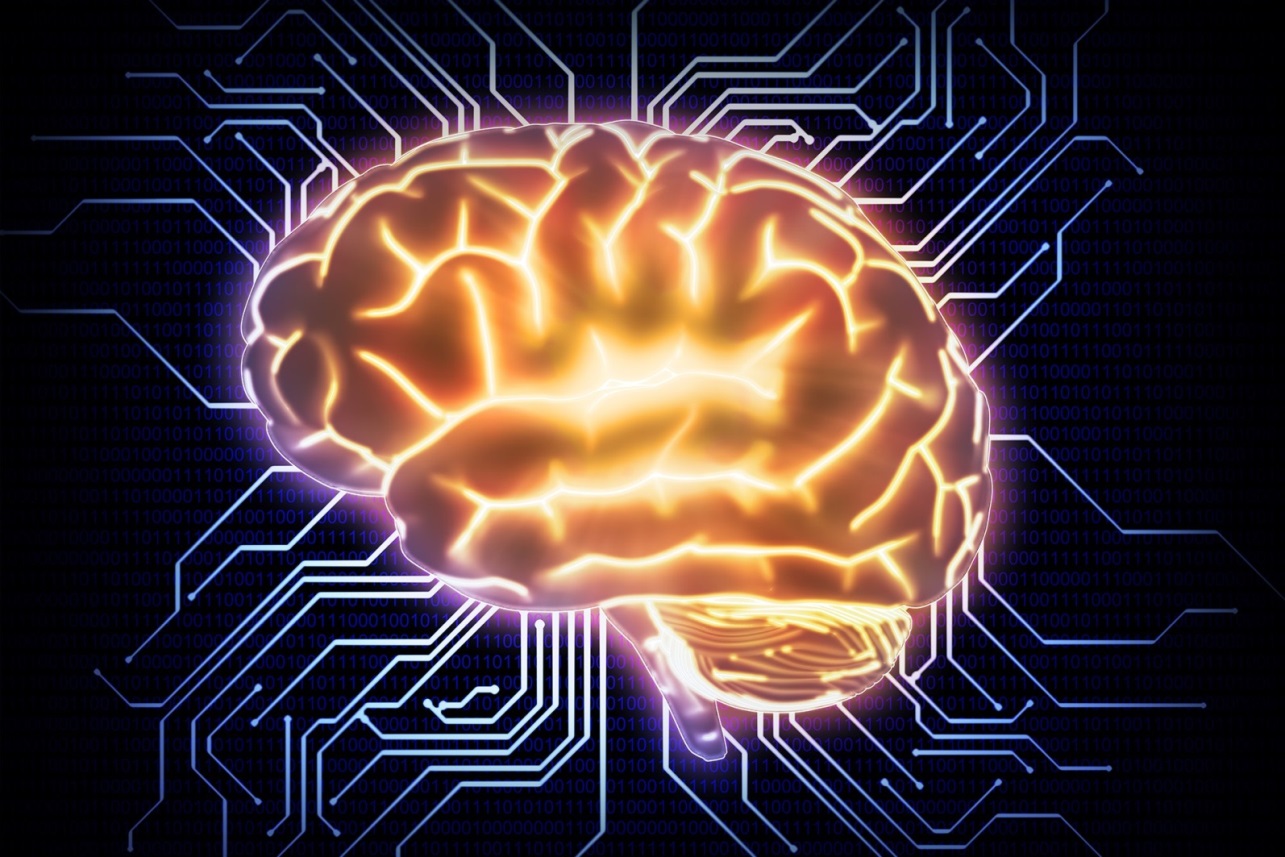 II. SPEECH AND LANGUAGE DIFFICULTIES (ADHD)
Mostly associated with language disorders (not speech sound disorders)

Pragmatics is a huge issue!

These children may interrupt more, introduce random topics, say awkward things

Difficulty with executive function—thinking, organizing, planning
III. ASSESSMENT-ADHD
Usually it’s observations and having parents and teachers fill out questionnaires

In the schools, the psychologist does this

We can evaluate speech and language, especially pragmatics

Testing them 1:1 in a quiet room generally tells us nothing about pragmatics—we need to observe the child in everyday settings with other children
I will sometimes
Do playground duty or bus duty and observe interactions with peers

You can observe in the classroom, at recess, and in the cafeteria
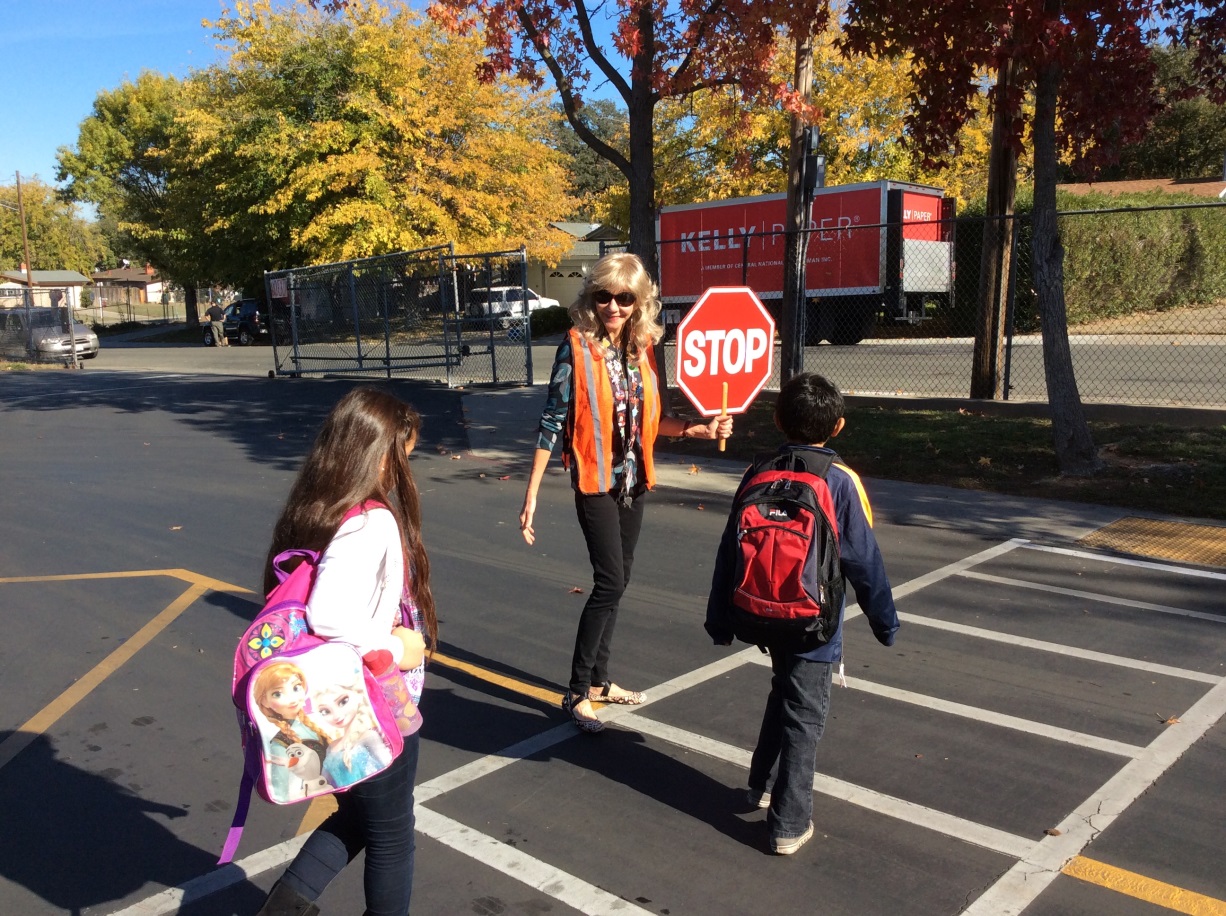 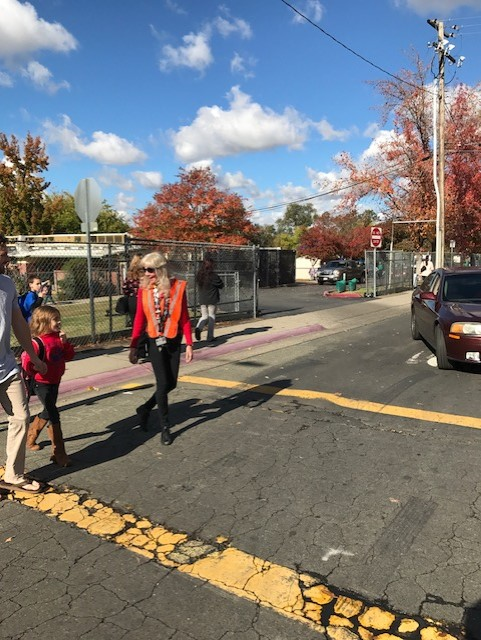 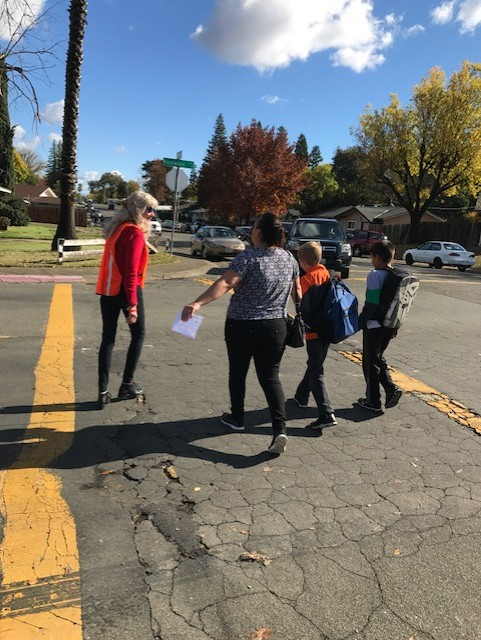 \
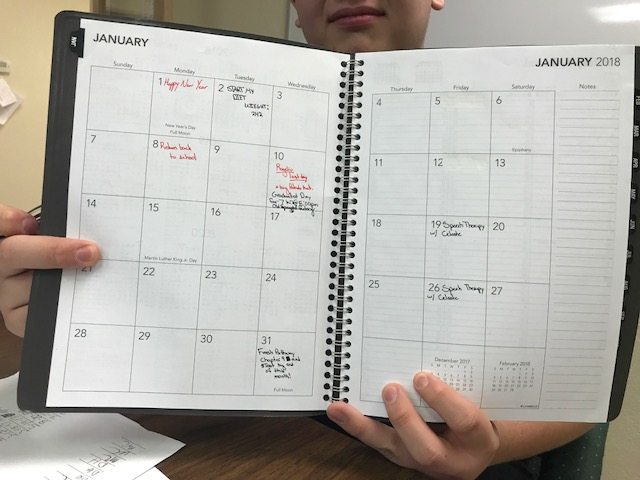 IV. TREATMENT--ADHD
Medication is popular

I like to work with kids (including teens) on planning and organizing
Help them organize their thoughts to avoid verbal mazes**
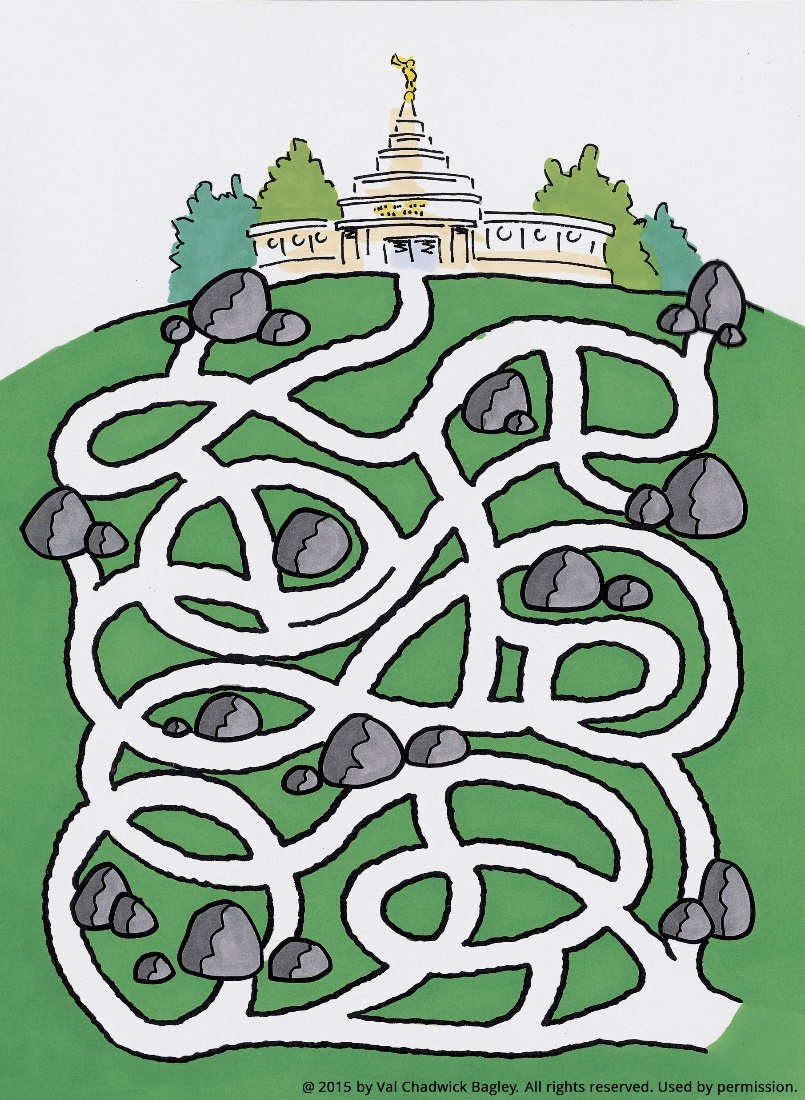 Adult: What did you do for Halloween?

Child: It was fun…there were costumes, my mom took us to a haunted house, I was Spiderman, we ate candy, oh, before we left home my dad made us promise to be safe…
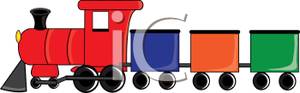 Turntaking skills

Memory, especially for info presented auditorially

Contingency—what they say must relate to what other person just said
You can use colored blocks or pegs to show a child an abrupt topic shift:
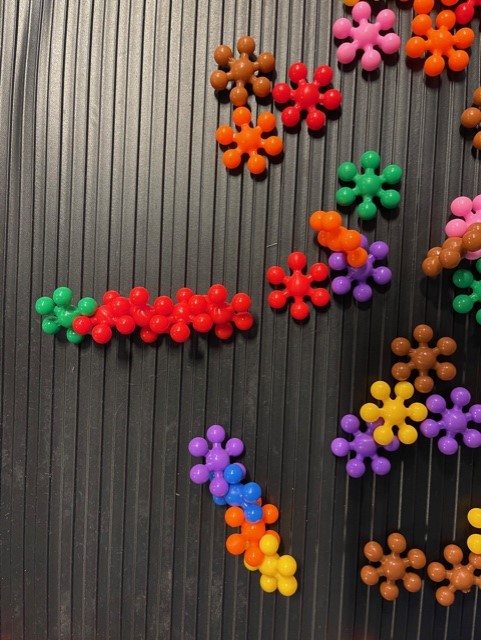 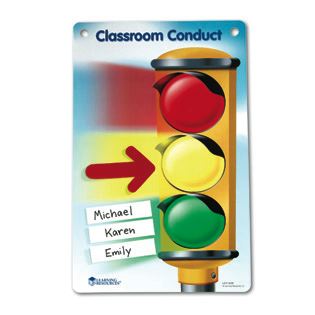 Visual aids

Therapy rooms and classrooms--highly structured

“movement breaks”

Sit in the front of the classroom

Repeat directions back
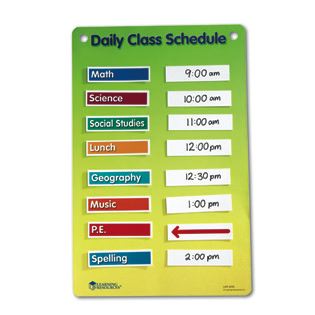 True-False
The term contingency means that when we talk, we relate to something the other person said.
Specific Strategies for Children with Developmental Language Disorder, Sensory Processing Disorder, and Fine Motor Delays
I. Foundational Principles and Nature of SPD**It is increasingly being found that children with special needs such as Developmental Language Disorder (DLD), ADHD, and Autism Spectrum Disorder (ASD) have accompanying sensory and fine motor deficits
Sensory Integration Dysfunction/Sensory Processing Disorder
An irregularity or disorder in brain function that makes it difficult to integrate sensory input effectively

Consequences may appear in the areas of:
		Motor learning
		Social/Emotional components
		Speech/Language components
		Attention Disorders
[Speaker Notes: Statistics:
1979 Ayers estimated 5-10% have SI probs significant enough to warrant intervention

Today 
According to Dr. Lucy Jane Miller, the statistics report a minimum of 1 in 20 children in the US have SPD. This is the only published statistic and is based on her research thus far. 


“It is when the brain is so disorganized that a person has difficulty functioning in daily life that the person has a diagnosis of SID”  Kranowitz]
In children with SPD:
Brain doesn’t process sensory inputs correctly

Can lead to inappropriate behavioral and motor responses that negatively impact learning, behavior, coordination, lang

May cause anxiety, stress, and depression
STAR Institute, 2023:**
Pioneering occupational therapist, psychologist, and neuroscientist A. Jean Ayres, Ph.D., likened SPD to a neurological “traffic jam” that prevents certain parts of the brain from receiving the information needed to interpret sensory information correctly.
II. Eight Sensory Systems
Far (distal) – Tell us what is going on in the world around us

Visual
Auditory
Olfactory (smell)
Gustatory (taste)
Tactile
Near (proximal) – Tell us what is going on in our own bodies

Vestibular
Proprioceptive
Interoception
[Speaker Notes: Far – 0versensitive		Near - under sensitive

			Inetroception
			Internal sensations
				hunger/thirst
				hot/cold
				pain/discomfort]
Vestibular system:
Provides our brain with information about motion, head position, spatial orientation

Involved with motor functions that allow us to keep our balance, stabilize our head and body during movement, and maintain posture.
Proprioception:
Body's ability to sense movement, action, and location

Examples: being able to walk or kick without looking at your feet; being able touch your nose with your eyes closed

 Difficulties occur when there is a reduction in the sense that tells the body where you are in space (e.g., Mark would bump into other children)
Interoception…
Helps you understand and feel what's going on inside your body

Ch may have trouble knowing when they feel hungry, full, hot, cold or thirsty

Can be very late to potty train
Where to Start?
Start with the near senses
Child needs to know what is going on with their body before they can interpret information in the environment
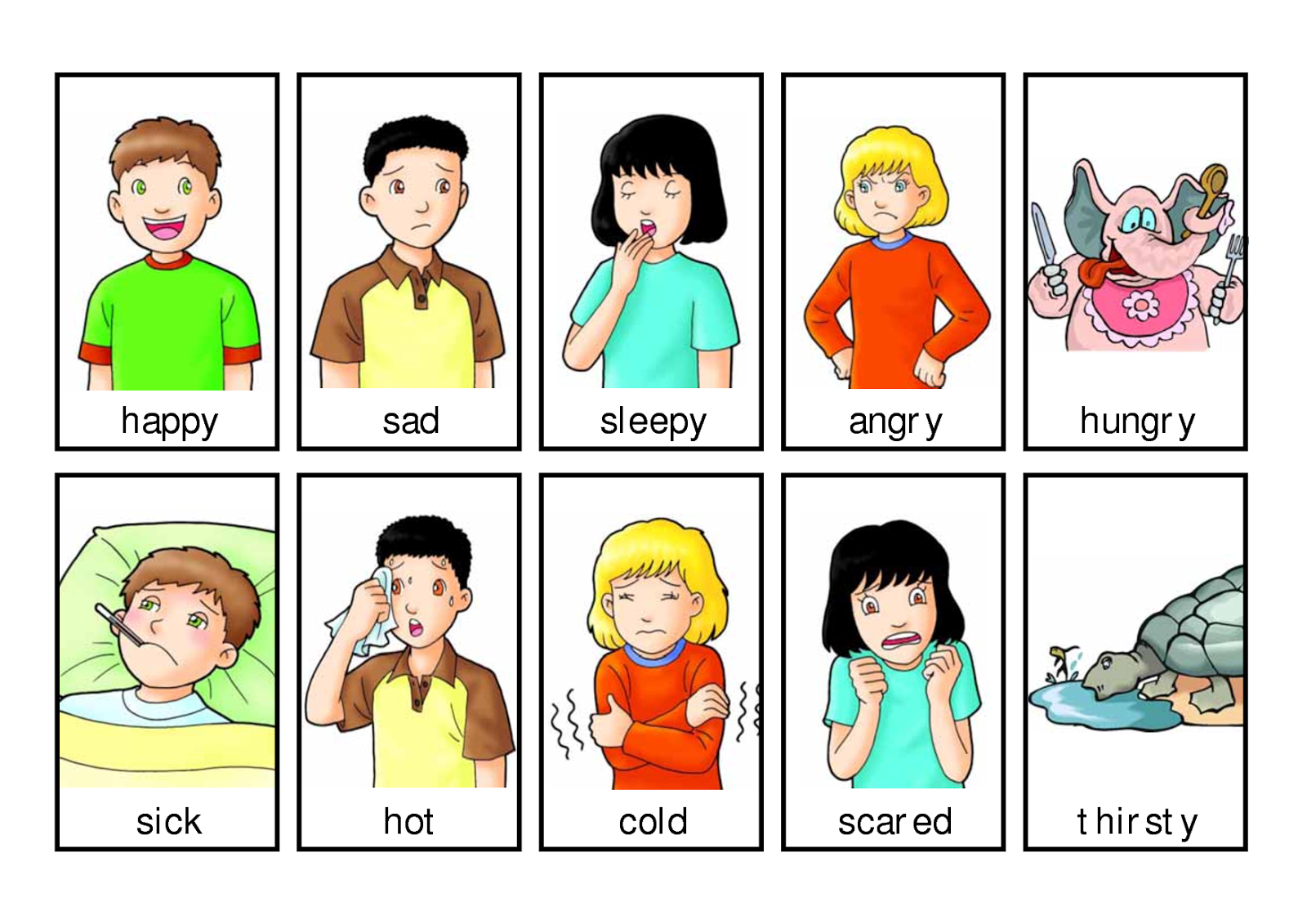 Modulation
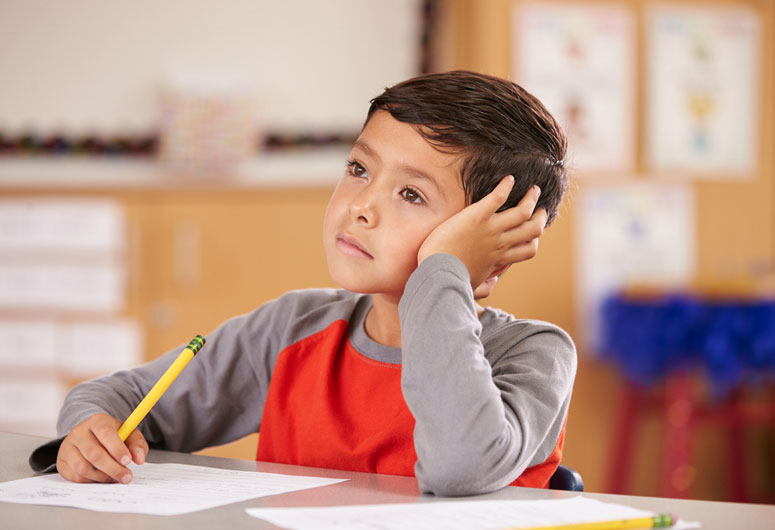 Allows us to focus on what’s most important
Teaching Self-Modulation

Recognizing sensory needs
Teachable moments

Recognizing how different types of activities can be calming, alerting, or “just right”
Over-Responsive
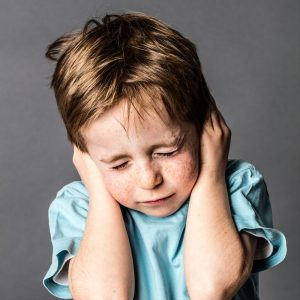 AKA “sensory defensive”

Over-responsiveness of the nervous system

May be generalized or specific to a particular sensory system

Avoiders

Primarily need calming activities
Under-Responsive (passive)
Under-active response of the nervous system to incoming stimuli
Bump on a log
May be passive and oblivious to stimuli
Needy
Need alerting/stimulating experiences
Sensory Seeking Person
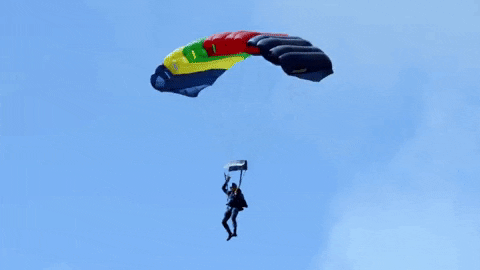 Due to under-responsivity, is in constant motion

Thrill seeker

“Needers” – behaviors are attempts to reach high threshold level for sensory registration

Need alerting/stimulating activities
[Speaker Notes: Your instinct is to calm them down

Seekers can become even more disorganized if input is not provided in an =organized  and structured manner]
Mixed Response
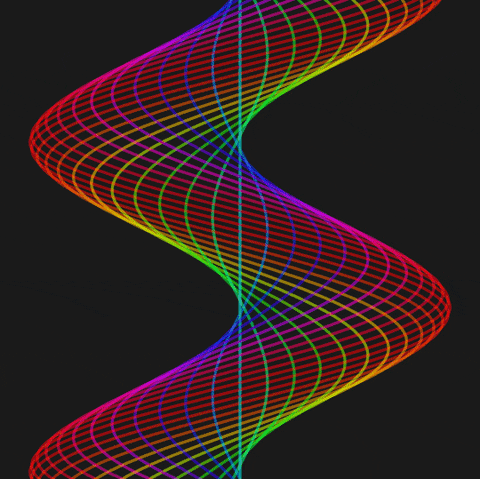 Many people with ASD have both over-responsivity in some systems and under-responsivity in other systems

Common ASD pattern:  over-responsive to far sensory systems and under-responsive to near sensory systems
III. Sensory Diet**
Term coined by Patricia Wilbarger

“The optimum sensorimotor input a person needs to feel alert, exert effortless control, and perform at peak.” 

The strategic use of sensory activities
Childdevelopment.com 2023:**
Lists sensory activities as part of a sensory diet that helps to keep a child feeling calm and sensorily organized. These activities help children to attend, learn and behave to the best of  their ability.
Proprioception involves:
A.. The body's ability to sense movement, action, and location
B. Knowing when you are hungry or thirsty
C. Being able to keep our balance and maintain posture
D. Awareness of what is socially appropriate in different situations
E. Choosing the appropriate vocabulary words in sentences
Paint dots are fun too:
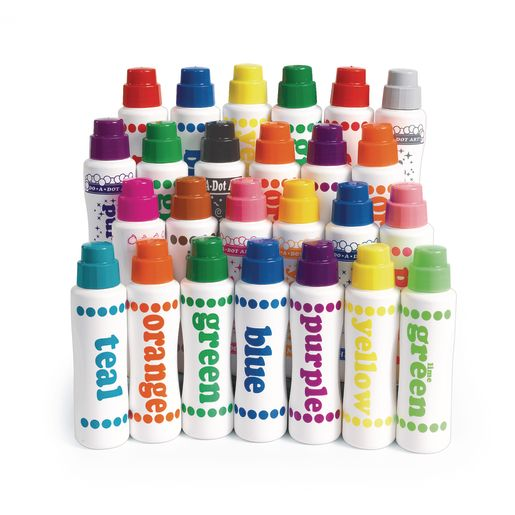 Do A Dot Art
Tactile Supports**
These kids need things to keep their hands busy
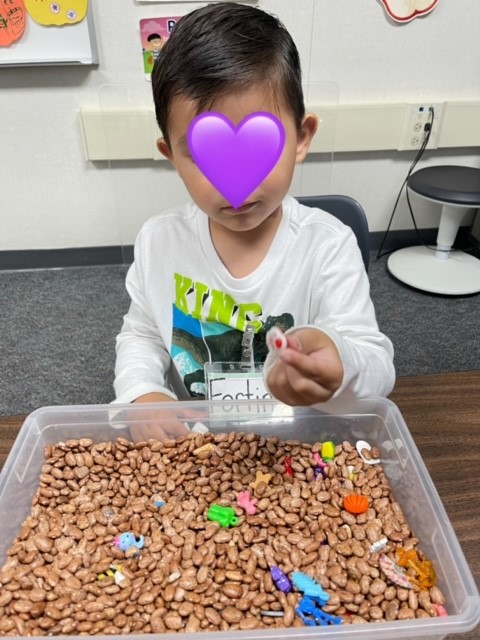 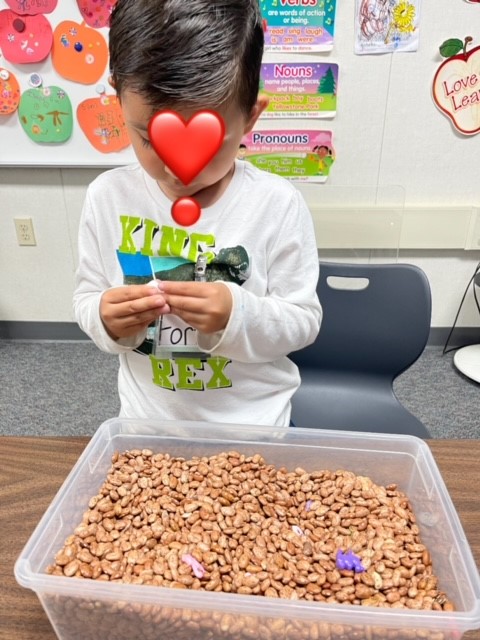 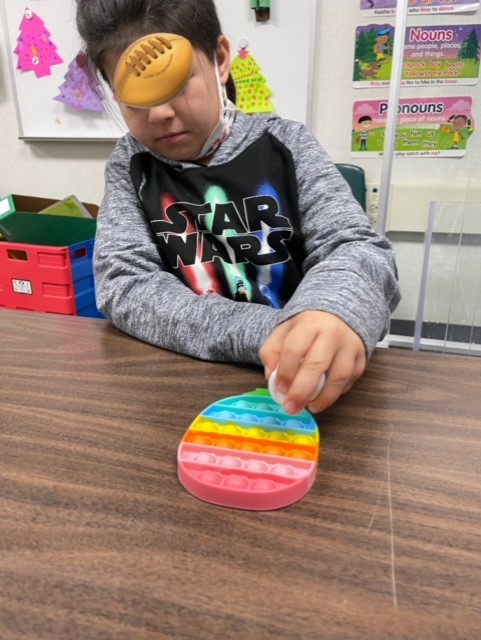 Pop it toys are highly motivating fidget toys and can be used for articulation drill on speech sounds
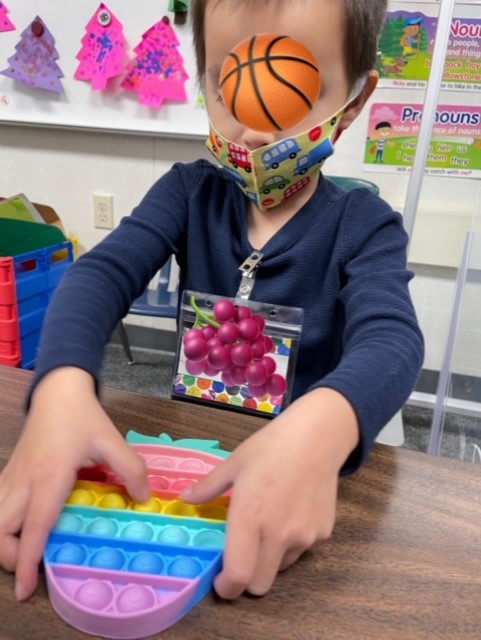 Kinetic Sand Activities
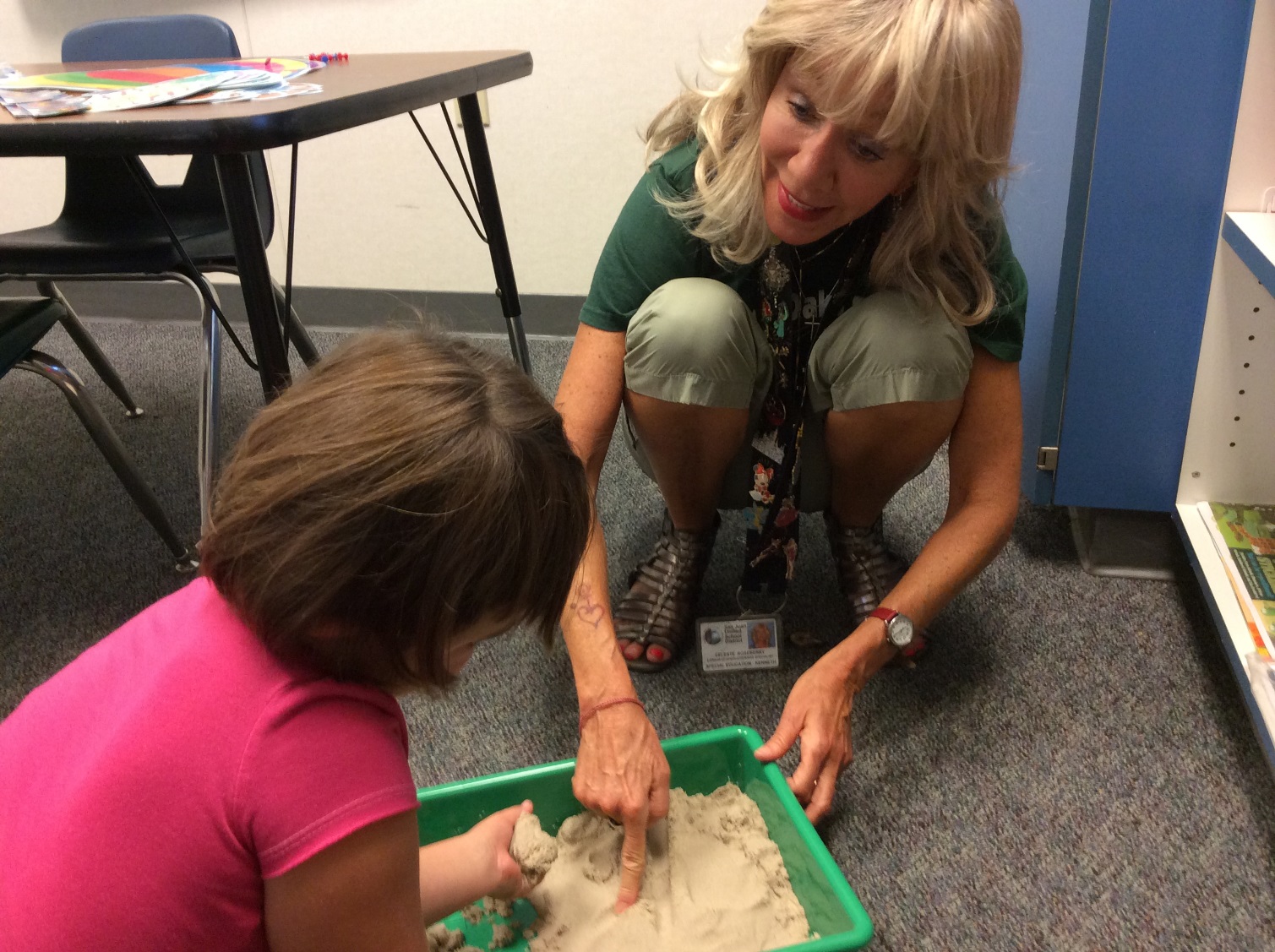 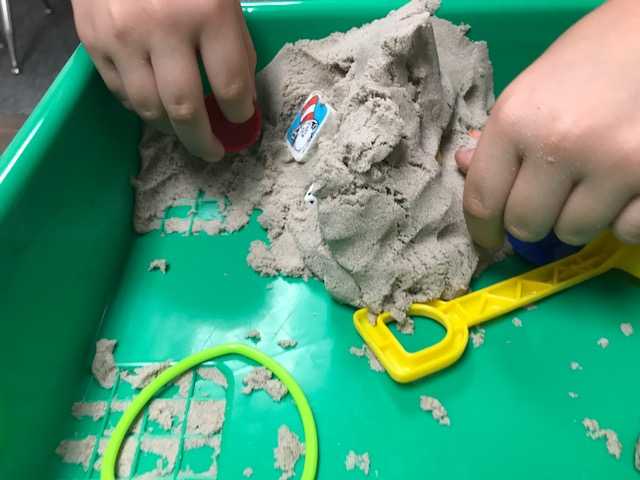 Finding /r/ objects in the sand
Sensory bins with shredded paper are sanitary and fun!
The children draw out an object and describe it: label, function, composition, color, etc. They also use the word in a sentence with their target sound like /r/
Slappy Hands (available online)
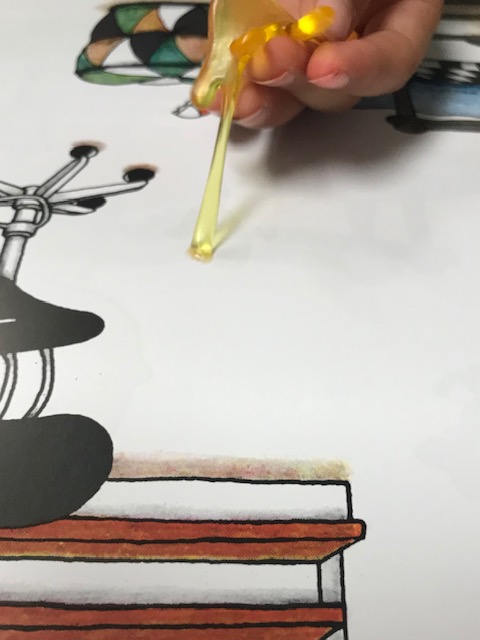 Kids loooove shaving cream! And our little therapy room smells heavenly!
Reflection**
You are a public school SLP who has many students on your caseload with ADHD and SPD. List and briefly describe 3 ways you will make sure your speech room is organized/arranged/decorated to make this a welcoming and appropriate space for them.

List and briefly describe 3 different materials/activities you will use with these students that we did not already discuss.